Accessibility & the education experience
Dr Scott Hollier
ADCET 2015
Who is Media Access Australia?
Australia’s only independent not-for-profit organisation devoted to increasing access to media for people with disabilities
Provides expert knowledge and advice on existing and emerging mainstream technologies
Works as a catalyst for change in multiple areas of access
Who am I?
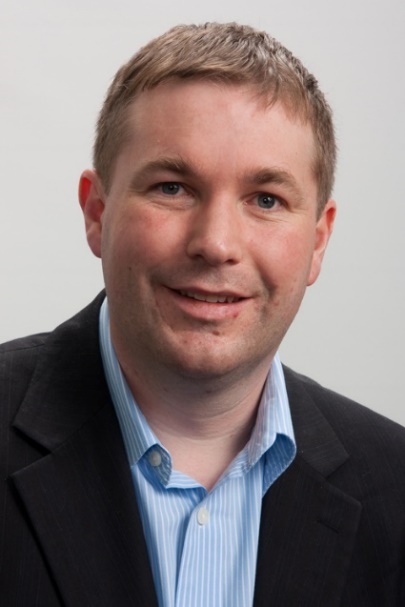 Professional: 
Manager, Major Projects 
W3C Advisory Committee
Academic: 
Edith Cowan University, Adjunct Lecturer
PhD thesis ‘The Disability Divide’ 
Personal: Legally blind, first-hand knowledge of access issues
Brief history of access
For the mainstream population, Internet was viewed primarily as an information and communication resource
For people with disabilities, Internet was viewed as a gateway to independence
User experience
People with disabilities generally use assistive technologies to help use a computer
Assistive Technology is the practical implementation of technology to support and help people with disabilities
Old model: specialist AT costs $1000-$2000
New model: OS now contains many of these tools, and free open-source also viable
Windows 7/8.1
Change the icon and text size 
Mouse pointer size & movement 
High contrast colour themes
ToggleKeys
Visual alerts
On-screen keyboard 
Magnifier (touch-enabled in 8)  
Narrator screen reader (better in 8)
NVDA: free alternative to Narrator
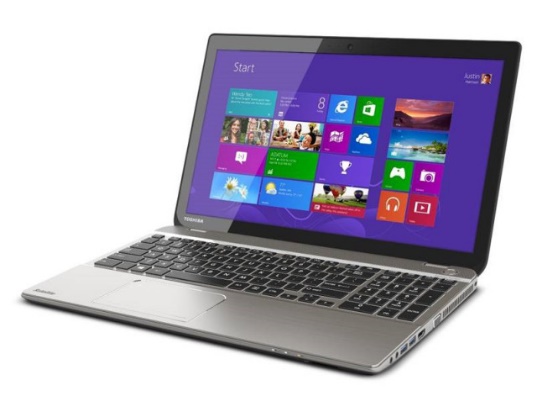 Mac
Improvements over Windows: 
Better screen reader VoiceOver 
Braille display support

However… 
VoiceOver doesn’t work with the Office suite, works mostly with OpenOffice for Mac
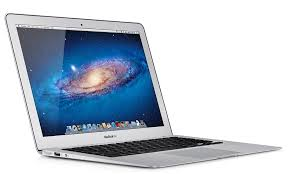 iOS & Apple Watch
iOS (IPhone/iPad) 
Great access: VoiceOver, zoom, captioned video, colour changes. 
App compatibility improving, AppleVis good crowdsourcing advice website

Apple Watch: 
Includes some iOS features such as VoiceOver, zoom, audio in one ear
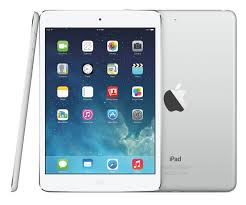 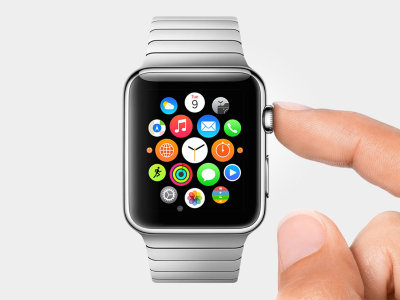 Android
Google Android phone and tablets: 
Talkback screen reader, magnifier, colour contrast adjustments (5.x), global caption support 
Good third-party apps like BIG Launcher
More affordable than Apple 

However…
Only really a viable alternative if running Android 4.2+
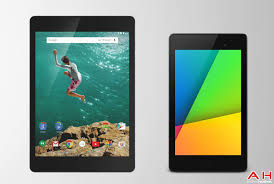 Audio demonstration
App accessibility on Android-based device using the TalkBack screen reader
ICT professionals
Web Content Accessibility Guidelines (WCAG) 2.0 is definitive standard, both as web standard and ISO (40500) 
Three compliance levels: A, AA, AAA
Australian requirement by AHRC – WCAG 2.0 Level AA
WCAG 2.0 at a glance
Perceivable: 
Provide text alternatives for non-text content.
Provide captions and other alternatives for multimedia.
Create content that can be presented in different ways, including by assistive technologies, without losing meaning.
Make it easier for users to see and hear content.
WCAG 2.0 at a glance
Operable:
Make all functionality available from a keyboard.
Give users enough time to read and use content.
Do not use content that causes seizures.
Help users navigate and find content.
WCAG 2.0 at a glance
Understandable:
Make text readable and understandable.
Make content appear and operate in predictable ways.
Help users avoid and correct mistakes.
Robust:
Maximize compatibility with current and future user tools.
Good design examples
Media Access Australia: www.mediaaccess.org.au
BBC: www.bbc.co.uk
IP Australia: www.ipaustralia.gov.au
Media Access Australia: mediaaccess.org.au
BBC: bbb.co.uk
IP Australia: ipaustralia.gov.au
Bad design examples
Mr Bottles: www.mrbottles.com
Fremantle: www.fremantle.wa.gov.au
Yahoo!7: www.yahoo7.com.au
Mr Bottles: mrbottles.com
City of Fremantle: fremantle.wa.gov.au
Yahoo! 7: www.yahoo7.com.au
Documents
Consider the best document format (HTML, Word, PDF) 
HTML: avoid ‘click here’, be descriptive
Word: use styles and built-in accessibility checker (2010/2013) 
PDF: use tagging and create from accessible source
Social media
Dedicated accessibility teams at Facebook and Twitter 
Use Twitter hashtags such as #a11y for accessibility 
AT helpdesk for Facebook
Easy Chirp for Twitter
Improved caption support on YouTube
Student complaints
Work with ICT staff to ensure they are focused on  WCAG 2.0 Level AA compliance
Ensure that there is an obvious way for students to get in touch about web accessibility-specific issues 
Keep the student regularly updated about their issue 
Progress towards resolving the issue
Professional development in web accessibility
Professional Certificate in Web Accessibility
Six week online course
Tertiary backed, delivered by UniSA and Media Access Australia
For ICT professionals to integrate web accessibility into work practices

Visit: mediaaccess.org.au/learn
Need help with digital accessibility issues?
Digital Accessibility Maturity Assessment
Accessible content workshops
Website testing and auditing
Document remediation

Advice on accessibility: 
Geoff Knight
Business Development Manager
E-mail: geoff.knight@mediaaccess.org.au
Further information
E-mail: scott.hollier@mediaaccess.org.au
Telephone: 
(02) 9212 6242 (head office) 
(08) 9311 8230 (direct) 
Website: www.mediaaccess.org.au
Twitter: @mediaaccessaus